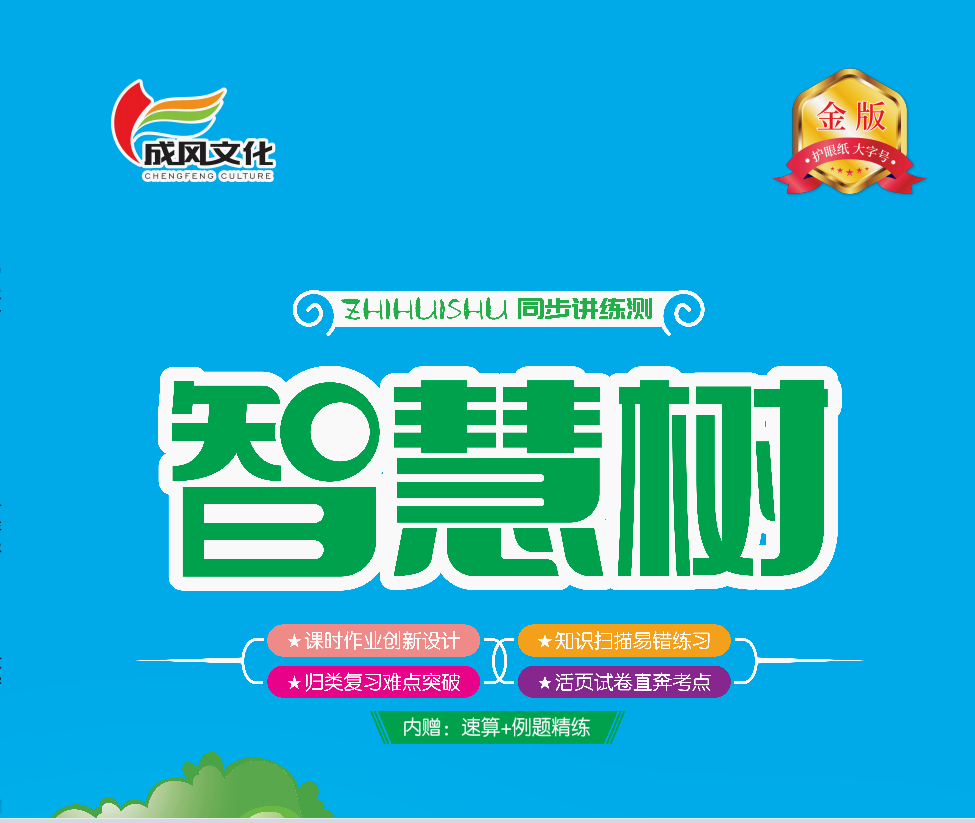 100以内的口算加、减法
第四单元知识点扫描·易错练习
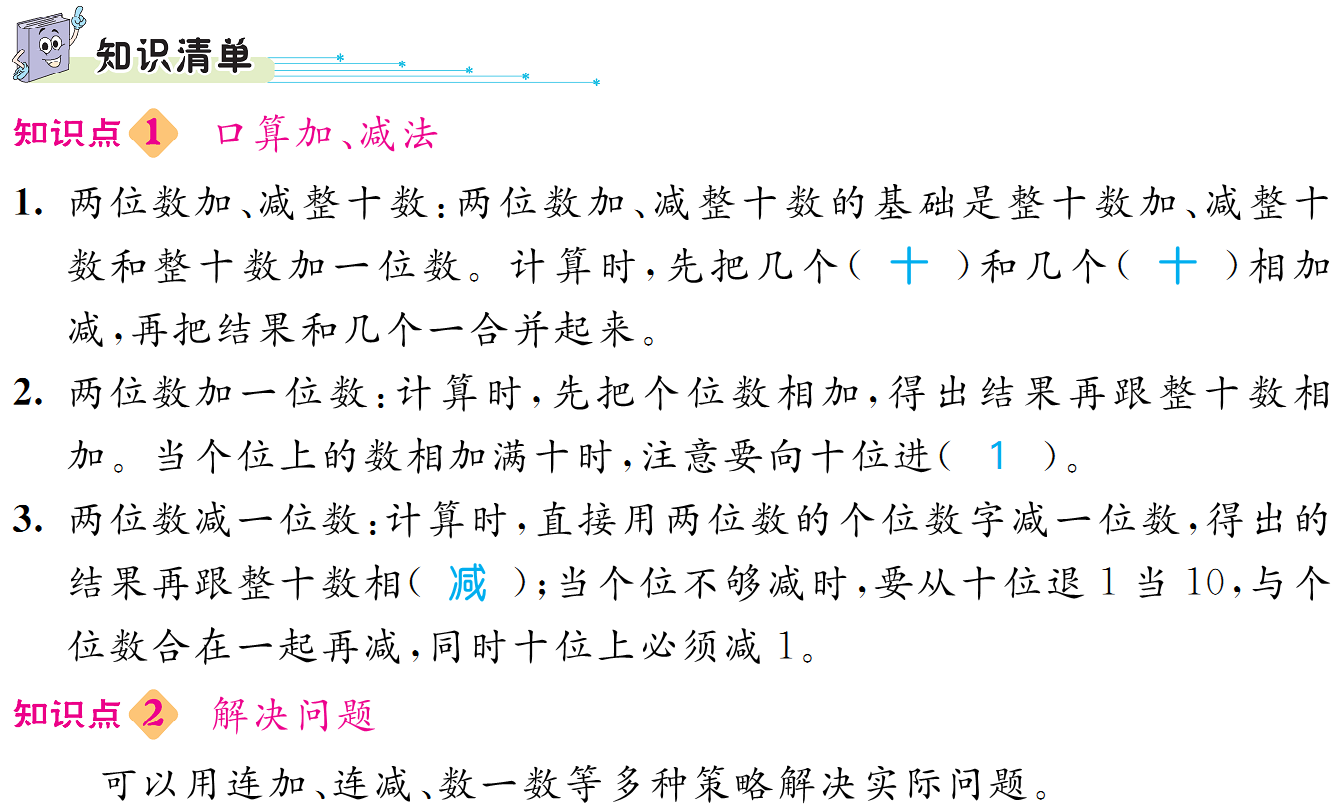 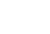 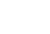 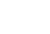 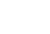 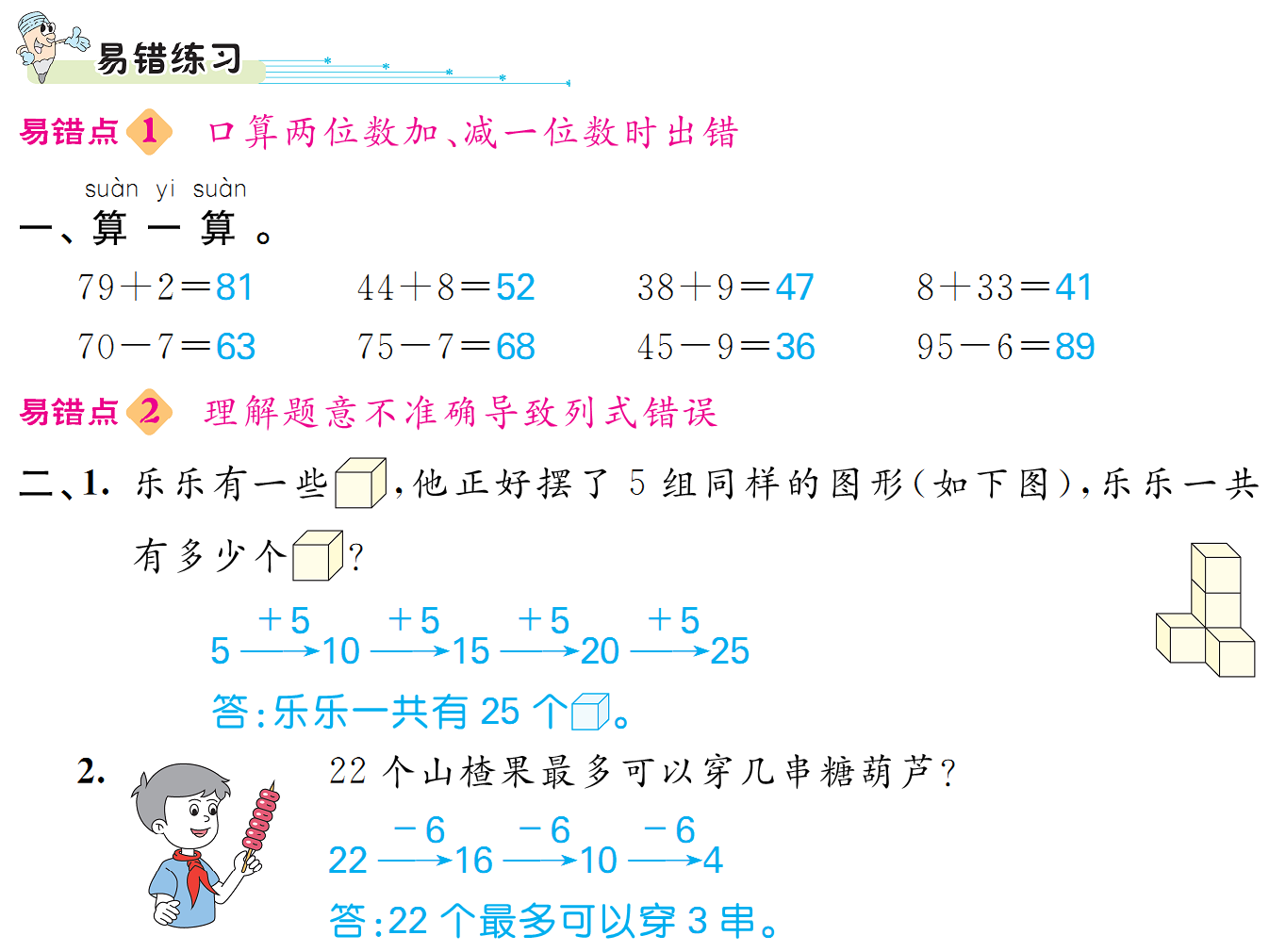 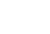 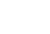 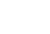 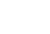 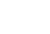 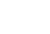 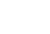 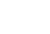 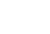 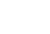 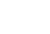 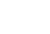 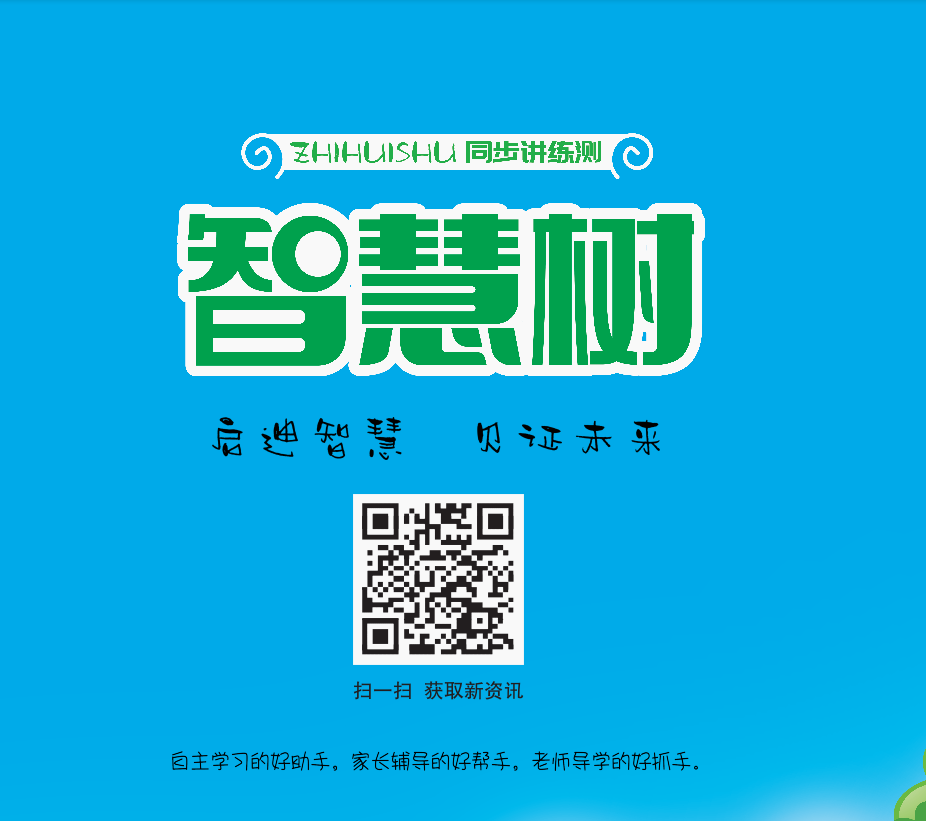 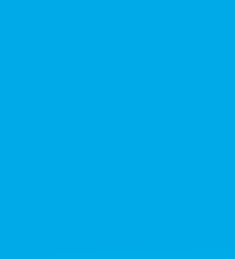